Non Profit Organizations’ Brand Personality:          The Must Have Meanings
Abas Mirzraei, Cynthia M. Webster  & Helen Siuki
Macquarie Business School
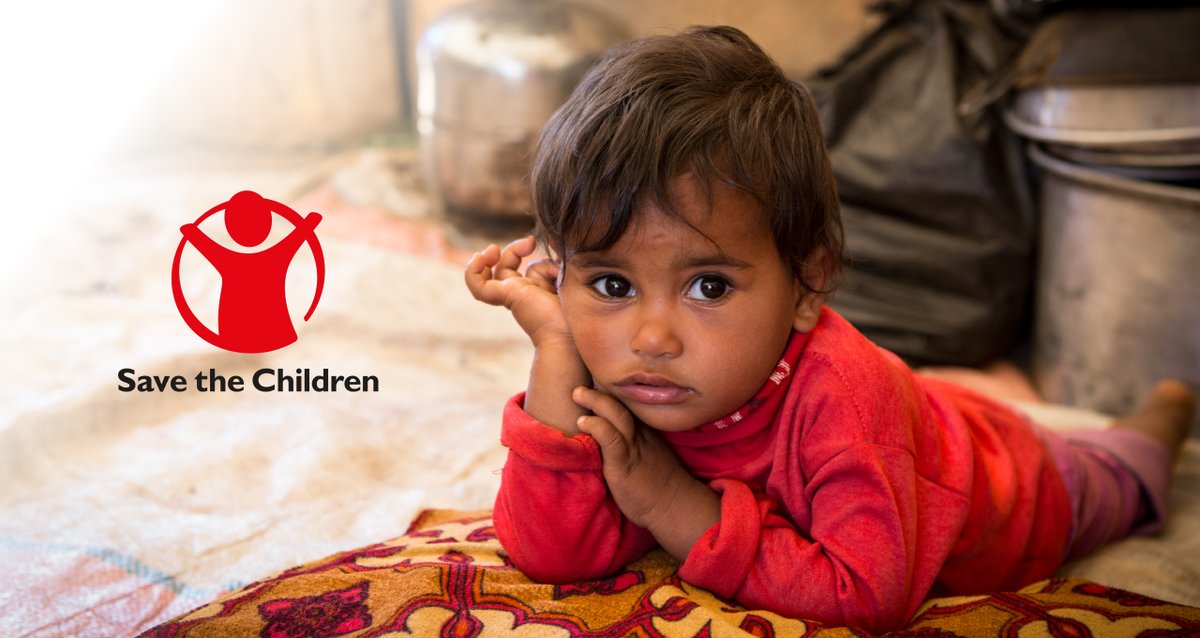 1.57 million organizations in US social sector (National Center for Charitable Statistics, 2016)
charities, cooperatives, and other voluntary associations are formed to further cultural, educational, religious, professional, or public service objectives. 
NPOs compete for limited resources 
NPOs need to differentiate themselves by developing strategies 
to capture community attention and engagement to increase donations, volunteering and advocacy (McKinley-Floyd & Shrestha, 2008)
Non-profit Organizations (NPOs)
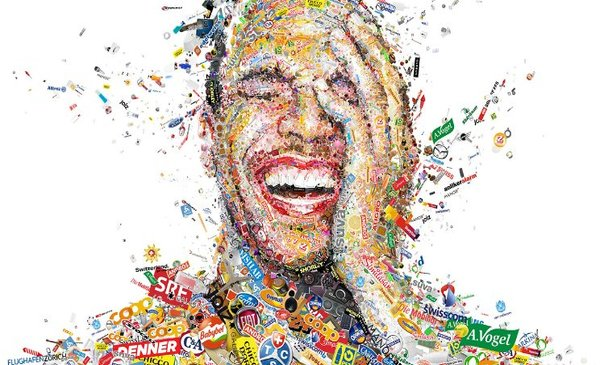 Brand Personality
plays important role in influencing consumer brand trust (Fournier, 1998), affect and loyalty (Sung and Kim, 2010).
involves assigning human personality traits and characteristics to a brandto influence consumer behavior (Aaker, 1998)
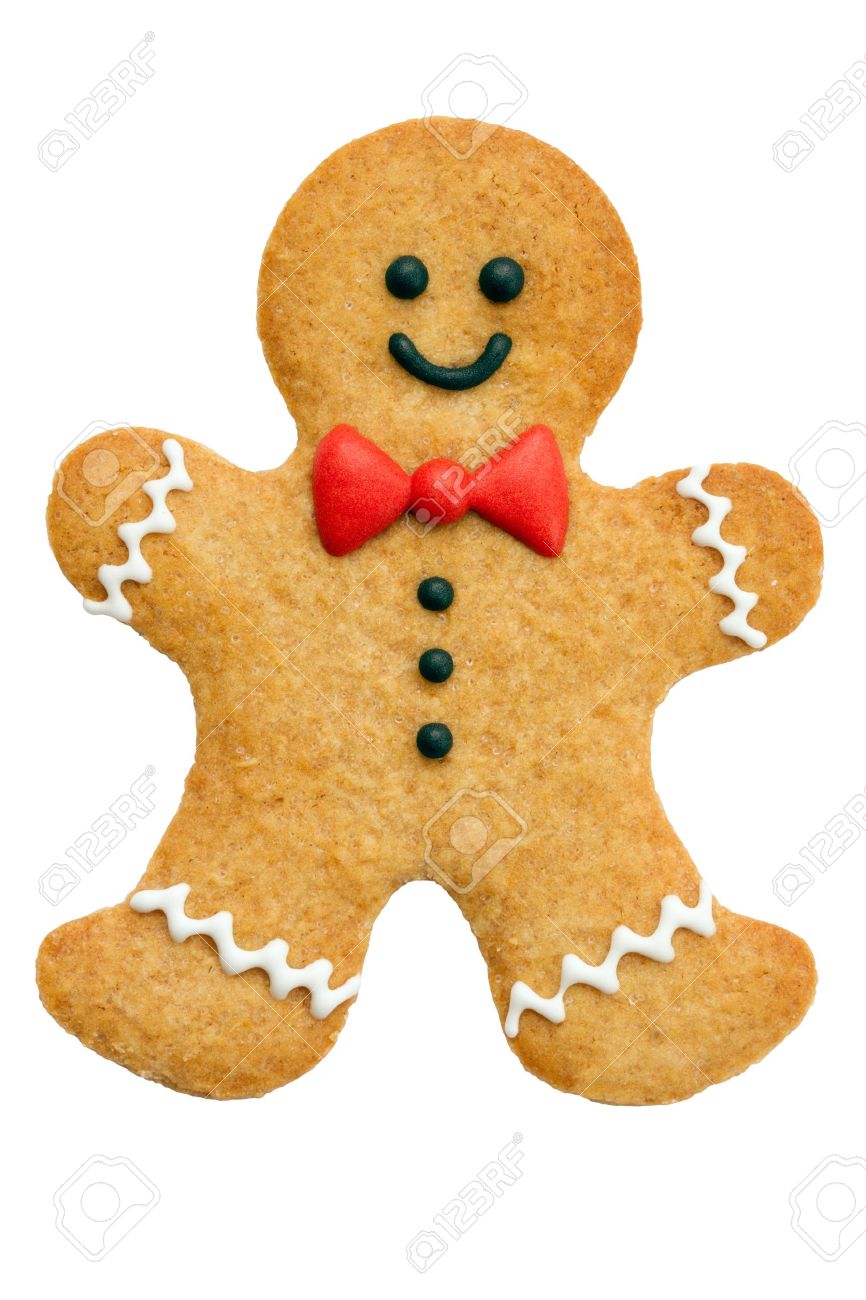 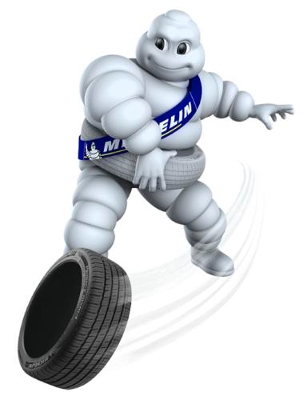 Human-like Characteristics
Consistent with the notion of agent knowledge, consumers are more likely to perceive a brand as having human-like features when the brand is depicted in a way that activates a “human” schema, creating some degree of perceived similarity to humans.
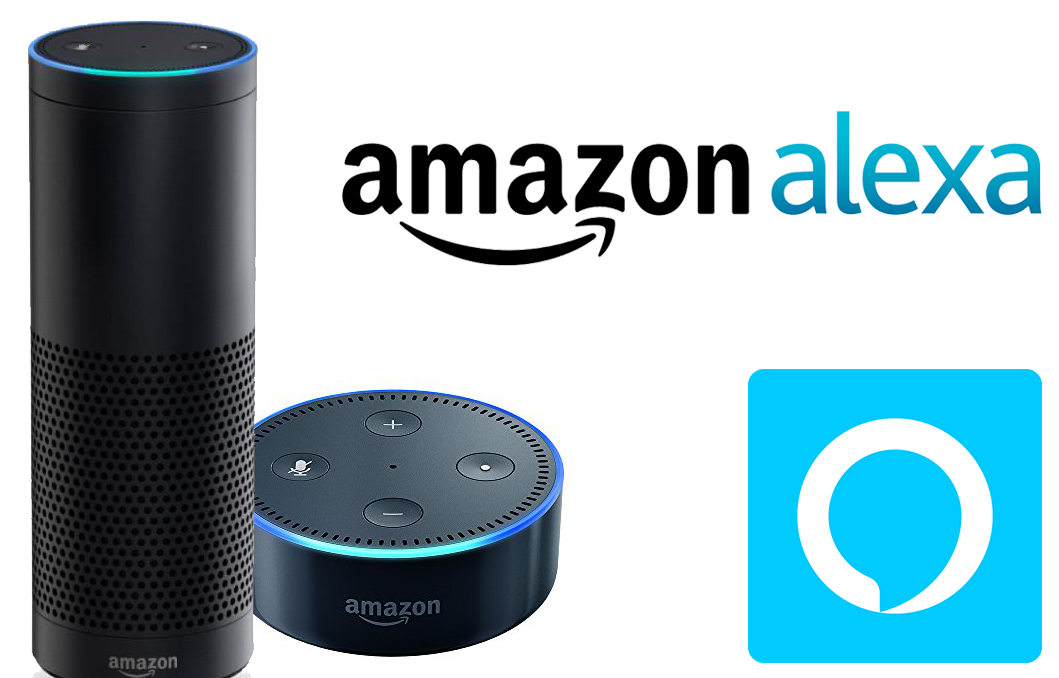 [Speaker Notes: When
consumers imagine that the brand has come to life (Aggarwal &
McGill, 2012; Kim & Kramer, 2015) or has human personality
characteristics (Chandler & Schwarz, 2010), they are also more
prone to anthropomorphize.
brand's features resembling a human face or 
by representing it as an avatar]
Main NPO Brand Personality Measurement
RESEARCH METHOD & PRELIM RESULTSNPO Brands across  4 Sectors
Content analysis based on 250 posts on NPOs Facebook page (using Leximancer)
Charity Water
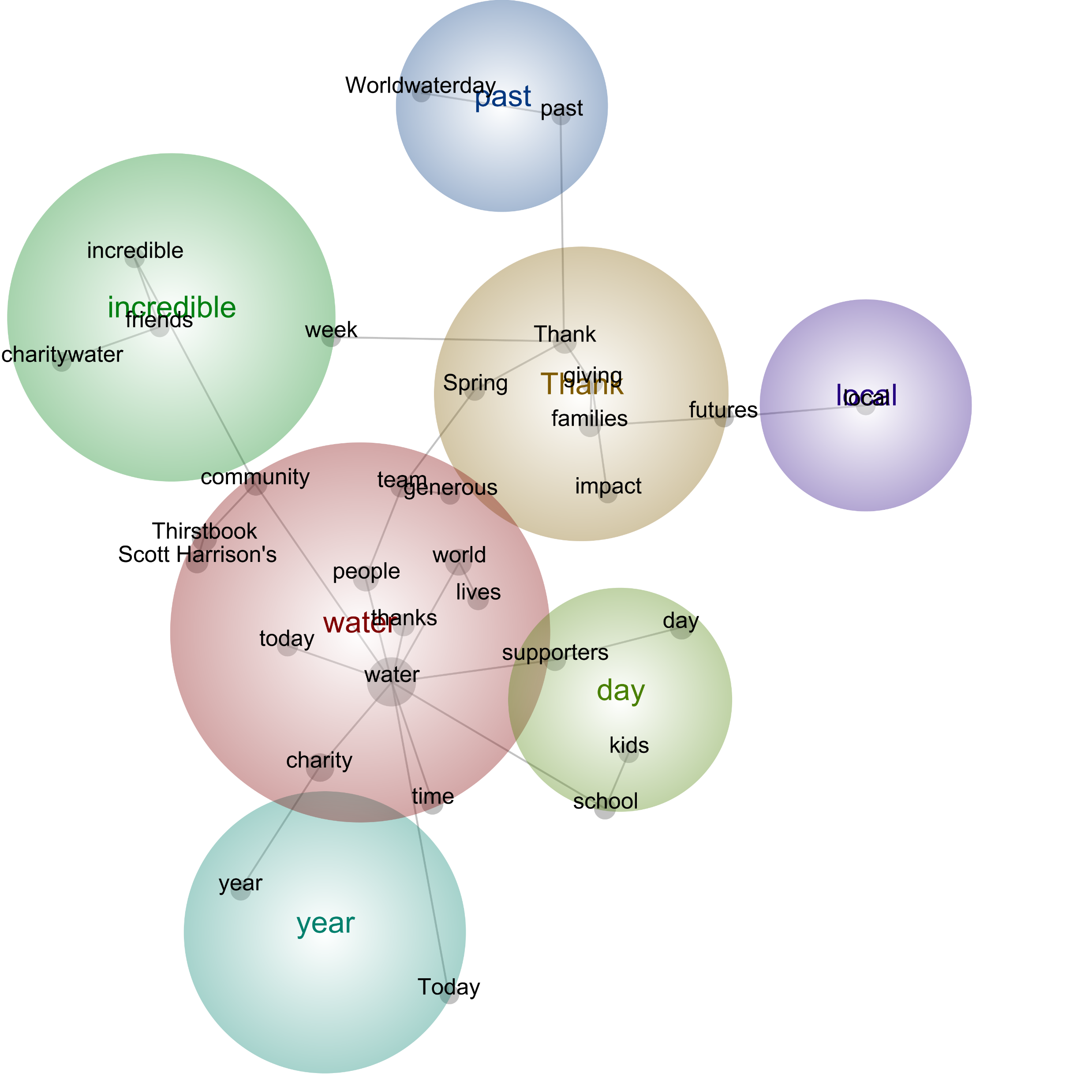 Direct Relief
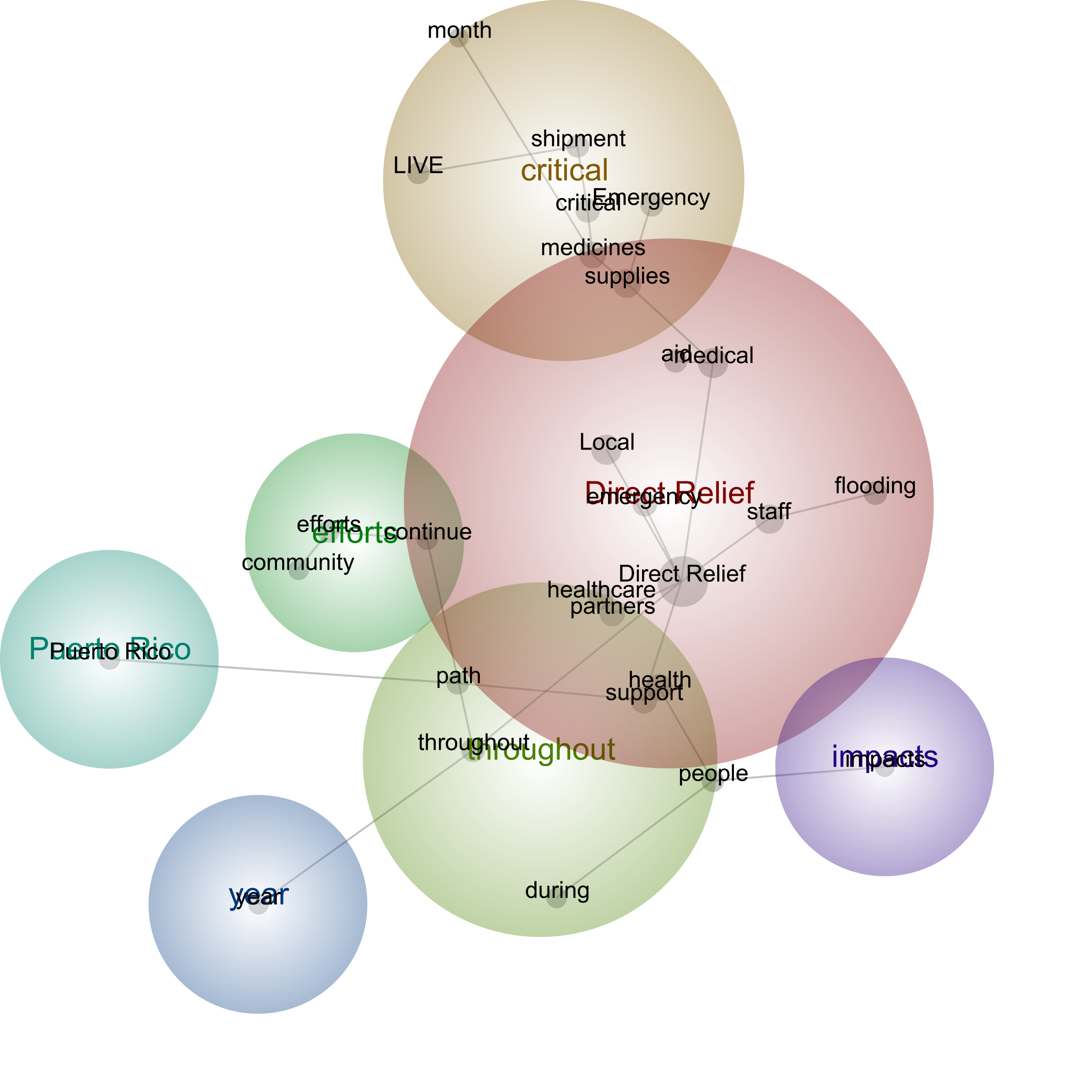 United Way
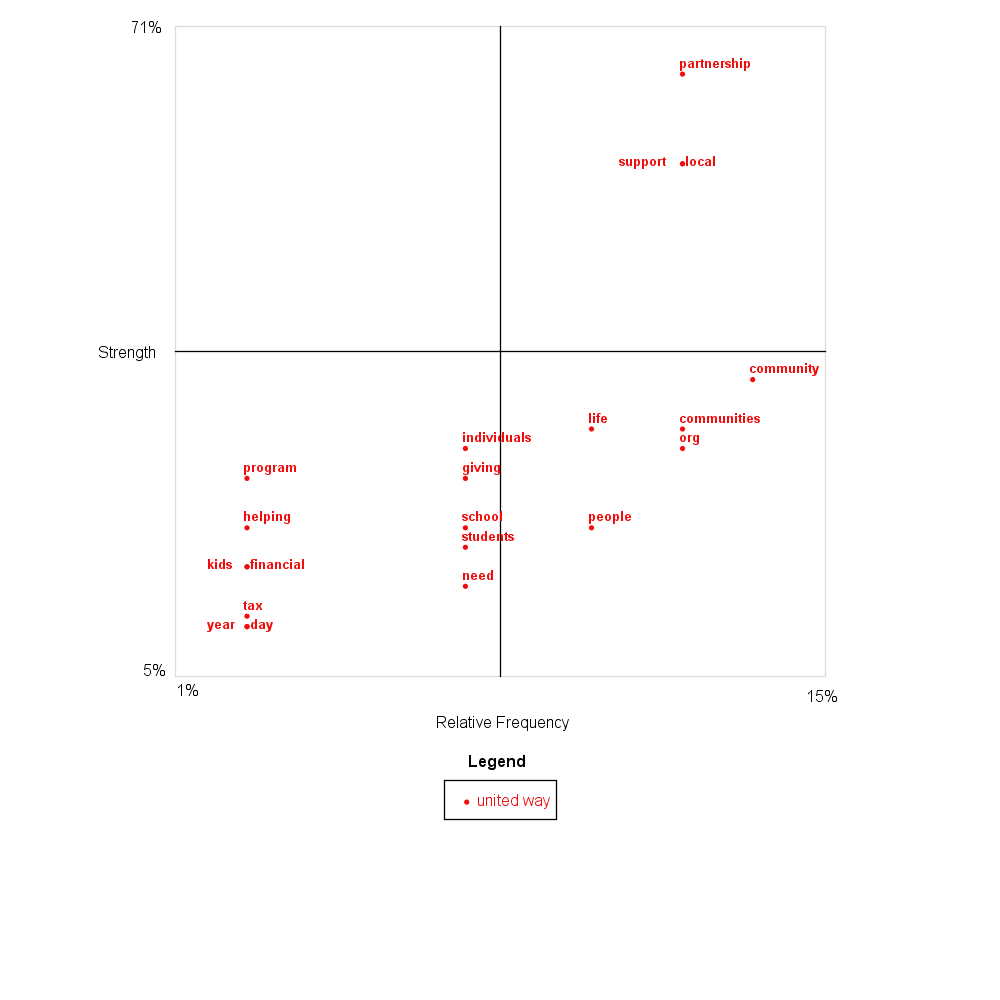 Save The Children
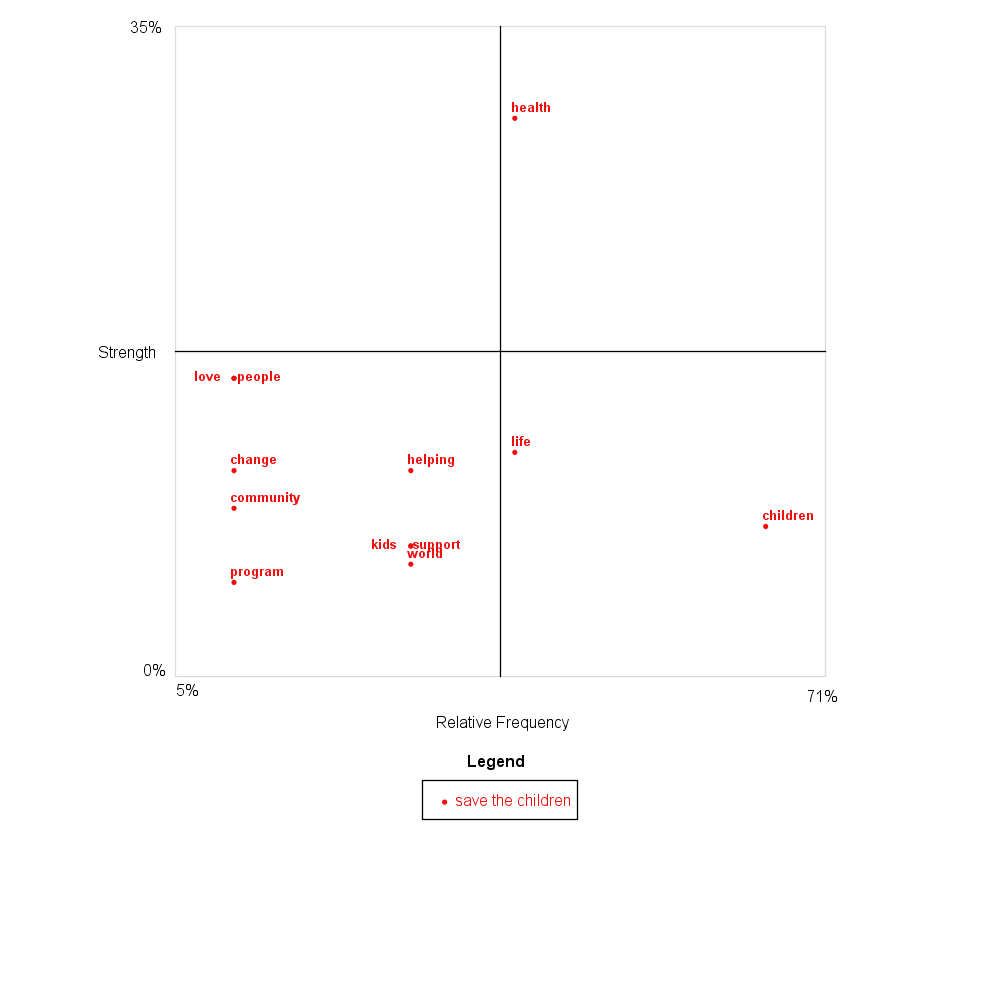 Ashoka
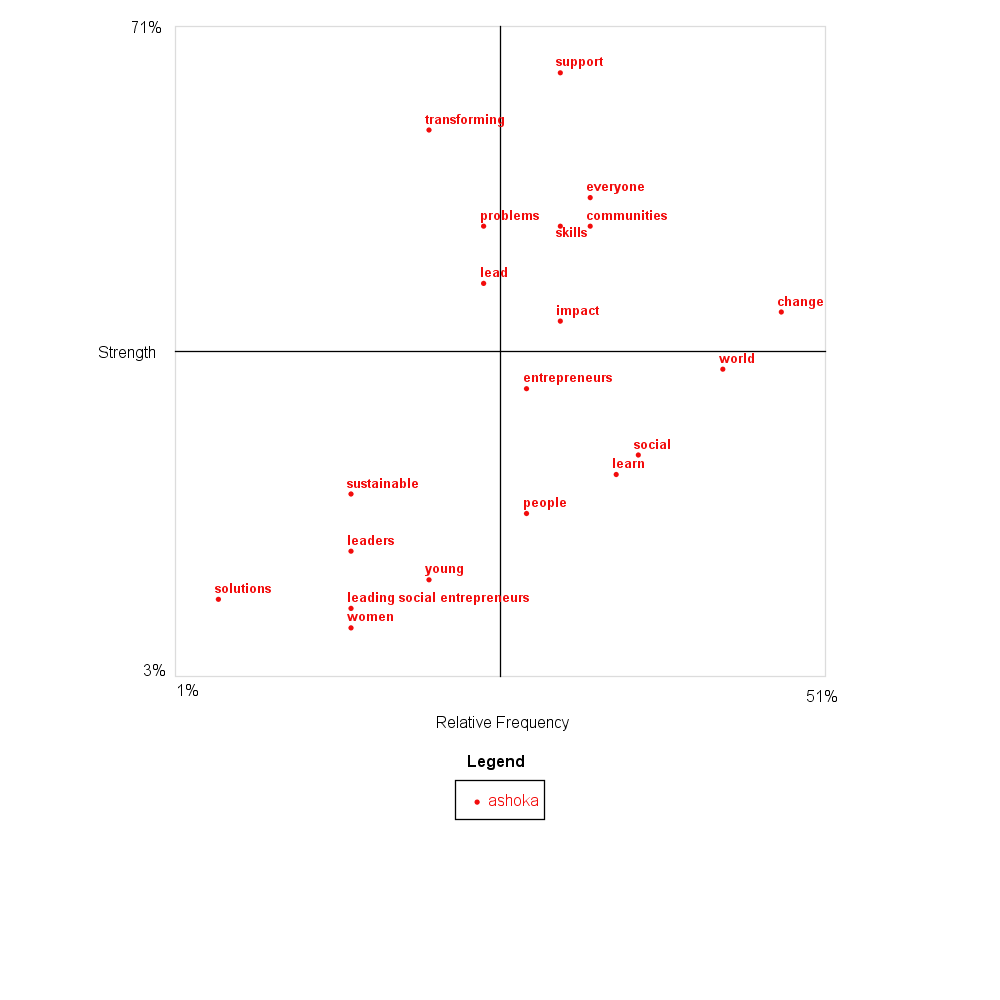 GreenPeace
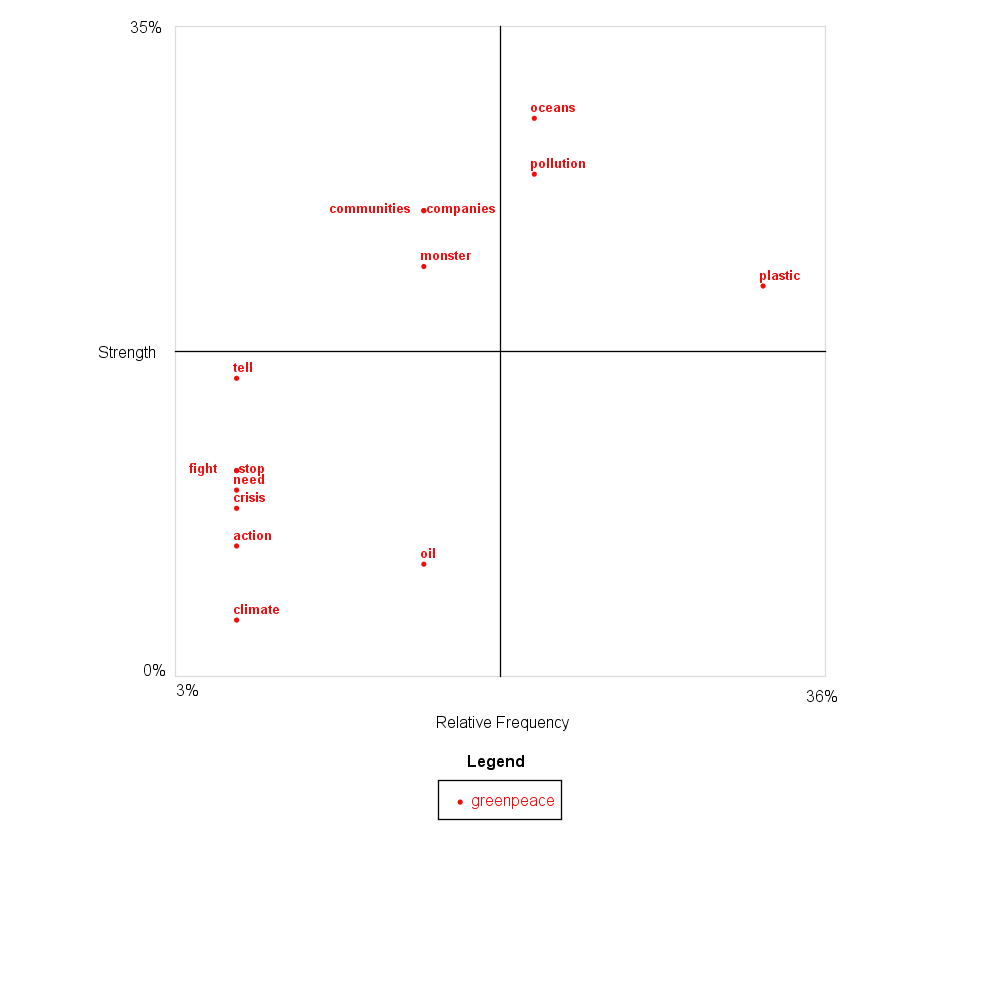 Key Themes Across NPO Sectors
Main Dimensions of NPO Purpose
Next Steps